ความยินยอมที่ได้รับการบอกกล่าวโดยได้รับข้อมูลและความยินยอมเข้าร่วมโครงการวิจัยจากเด็กและวัยรุ่น
วาระการประชุมใน ICAB ที่การประชุมประจำปี  IMPAACT  
10 มิถุนายน 2562
ภาพรวมของหัวข้อนี้
กรอบจริยธรรม
คำนิยาม 
ข้อกำหนด
การประยุกต์ใช้ในการศึกษา IMPAACT
แบบฝึกหัด
แหล่งข้อมูล
US Code of Federal Regulations
45 CRF 46, Protection of Human Subjects 
21 CFR 50, Protection of Human Subjects
https://www.ecfr.gov/
US Office for Human Research Protections
https://www.hhs.gov/ohrp/
International Conference on Harmonisation Good Clinical Practice Guideline 
Step 4.8, Informed Consent of Trial Subjects
https://www.ich.org/
ClinRegs
online database of country-specific clinical research regulatory information 
https://clinregs.niaid.nih.gov/
[Speaker Notes: นอกจากนี้กล่าวถึงนโยบายด้าน IRB/EC ของสถาบันหรือพื้นที่, กระบวนการ, รูปแบบและแหล่งข้อมูลอื่นๆ]
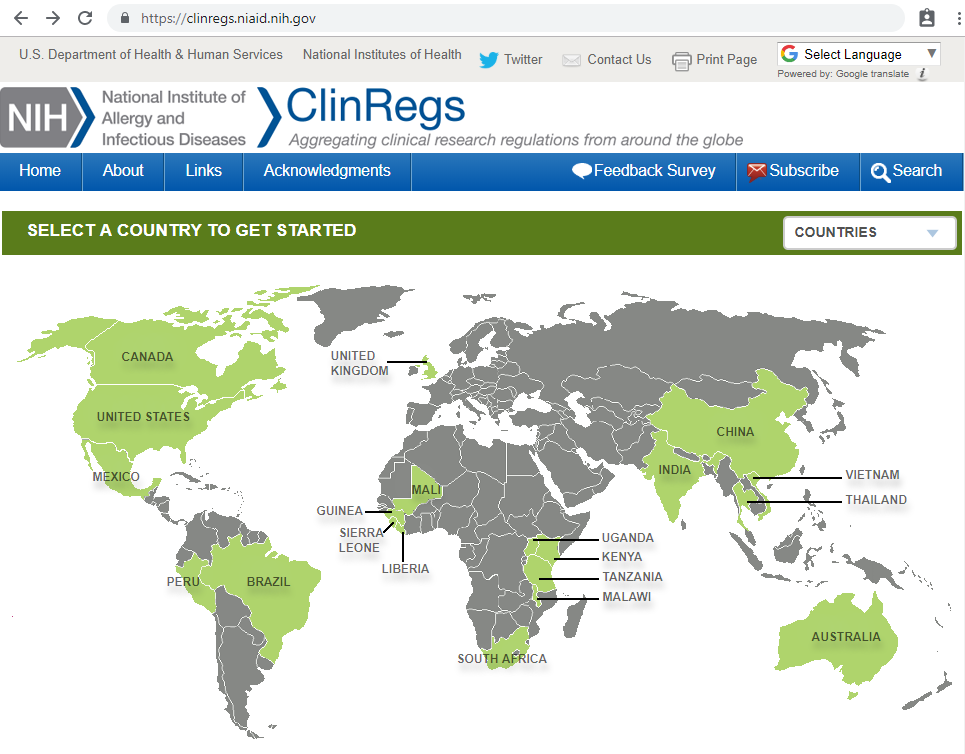 คำศัพท์
ความยินยอมที่ได้รับการบอกกล่าวคืออะไร
ความยินยอมที่ได้รับการบอกกล่าว
กระบวนการที่ผู้ป่วยได้เรียนรู้และเข้าใจถึงวัตถุประสงค์, สิทธิประโยชน์, และความเสี่ยงที่อาจเกิดขึ้นของการรักษาทางการแพทย์หรือการผ่าตัดที่ศึกษาวิจัย, รวมทั้งการทดลองคลินิก, แล้วตกลงที่จะได้รับการรักษาหรือมีส่วนร่วมในการทดลอง
medicinenet.com
ความยินยอมที่ได้รับการบอกกล่าว
การตอบตกลงโดยสมัครใจในการเข้าร่วมวิจัย ซึ่งไม่ได้เป็นเพียงเอกสารที่มีการลงนามแต่เป็นกระบวนการที่ผู้เข้าร่วมมีความเข้าใจในการวิจัยและความเสี่ยง
USC Office for the Protection of Research Subjects
https://oprs.usc.edu/
[Speaker Notes: บางครั้งผู้ปฏิบัติงานด้านการดูแลสุขภาพกล่าวถึงแบบฟอร์มความยินยอมที่เป็น "ความยินยอมที่ได้รับการบอกกล่าว" ซึ่งไม่ได้ถูกต้องนัก  ความยินยอมที่ได้รับการบอกกล่าวคือกระบวนการและการกระทำที่เกิดขึ้นในฐานะบุคคลที่เรียนรู้และคิดเกี่ยวกับการมีส่วนร่วมในการวิจัยก่อนที่จะยอมรับมัน ลายเซ็นบนแบบฟอร์มจะถูกนำมาเป็นหลักฐานว่ากระบวนการนี้ได้เกิดขึ้น แต่แบบฟอร์มความยินยอมที่ได้รับการบอกกล่าวโดยได้รับข้อมูลที่แจ้งให้ทราบไม่สามารถทดแทนกระบวนการที่เกี่ยวข้องได้อย่างเพียงพอ]
ความยินยอมที่ได้รับการบอกกล่าว
ทำไมต้องได้รับความยินยอมที่ได้รับการบอกกล่าว?
ความยินยอมที่ได้รับการบอกกล่าว
ทำไมต้องได้รับความยินยอมที่ได้รับการบอกกล่าว?
ความยินยอมที่ได้รับการบอกกล่าวเป็นรากฐานของหลักจริยธรรมที่เคารพความเป็นมนุษย์
บุคคลถือเป็นตัวแทนอิสระปกครองตนเอง
บุคคลที่ไม่สามารถปกครองตนเองได้เต็มที่มีสิทธิได้รับการคุ้มครองเพิ่มขึ้น
ข้อกำหนดทั่วไปสำหรับความยินยอมที่ได้รับการบอกกล่าว (1)
45 CFR 46.116
ก่อนที่จะกระทำการใดๆกับผู้เข้าร่วมงานวิจัยกำกับโดยนโยบายนี้, ผู้วิจัยจะต้องได้รับได้รับความยินยอมที่สมบูรณ์ตามกฎหมายของผู้เข้าร่วมหรือตัวแทนที่ได้รับอนุญาตตามกฎหมายของผู้เข้าร่วม
ข้อกำหนดทั่วไปสำหรับความยินยอมที่ได้รับการบอกกล่าว (2)
45 CFR 46.116
นักวิจัยจะต้องขอความยินยอมที่ได้รับการบอกกล่าวโดยได้รับข้อมูลภายใต้สถานการณ์ที่ให้การเข้าร่วมในอนาคตหรือตัวแทนที่ได้รับอนุญาตตามกฎหมายมีโอกาสเพียงพอที่จะหารือและพิจารณาว่าจะเข้าร่วมโครงการวิจัยหรือไม่และลดความเป็นไปได้ของการบังคับหรืออิทธิพลที่ไม่สมควร
ข้อกำหนดทั่วไปสำหรับความยินยอมที่ได้รับการบอกกล่าว (3)
45 CFR 46.116
ข้อมูลที่ให้แก่ผู้เข้าร่วมหรือตัวแทนที่ได้รับอนุญาตตามกฎหมายจะเขียนในภาษาที่ที่ผู้เข้าร่วมหรือตัวแทนที่ได้รับอนุญาตตามกฎหมายเข้าใจได้
ข้อกำหนดทั่วไปสำหรับความยินยอมที่ได้รับการบอกกล่าว (4)
45 CFR 46.116
ผู้เข้าร่วมในอนาคตหรือตัวแทนที่ได้รับอนุญาตตามกฎหมายจะต้องได้รับข้อมูลที่บุคคลทั่วไปที่มีเหตุมีผลจะต้องการทราบเพื่อทำการตัดสินใจว่าจะมีส่วนร่วมและมีโอกาสที่จะปรึกษาหารือเกี่ยวกับข้อมูลเหล่านั้น
ความยินยอมที่ได้รับการบอกกล่าว
กระบวนการที่บุคคลแสดงความเต็มใจของเขาหรือเธอในการมีส่วนร่วมในงานวิจัยโดยสมัครใจ, หลังจากที่ได้รับแจ้งข้อมูลและเข้าใจทุกแง่มุมของการวิจัยที่เกี่ยวข้องกับการตัดสินใจของเขาหรือเธอ
องค์ประกอบที่จำเป็นของการให้ความยินยอมที่ได้รับการบอกกล่าว
พื้นฐาน
เพิ่มเติม
องค์ประกอบพื้นฐานของการให้ความยินยอมที่ได้รับการบอกกล่าว(1)
45 CFR 46.116
คำชี้แจงว่าการศึกษาเกี่ยวข้องกับการวิจัย, คำอธิบายวัตถุประสงค์ของการวิจัยและระยะเวลาที่คาดว่าจะมีส่วนร่วม, อธิบายขั้นตอนต่างๆที่จะต้องปฏิบัติตาม, และการระบุขั้นตอนใดๆที่มีการทดลอง
องค์ประกอบพื้นฐานของการให้ความยินยอมที่ได้รับการบอกกล่าว(2)
45 CFR 46.116
รายละเอียดเกี่ยวกับความเสี่ยงที่อาจเกิดขึ้นได้หรือความไม่สะดวกที่อาจเกิดขึ้นต่อผู้เข้าร่วม
องค์ประกอบพื้นฐานของการให้ความยินยอมที่ได้รับการบอกกล่าว(3)
45 CFR 46.116
รายละเอียดของประโยชน์ใดๆต่อผู้เข้าร่วมหรือบุคคลอื่นที่คาดหวังว่าจะได้รับจากการวิจัย
องค์ประกอบพื้นฐานของการให้ความยินยอมที่ได้รับการบอกกล่าว(4)
45 CFR 46.116
การเปิดเผยหรือให้ข้อมูลวิธีการรักษาทางเลือกอื่นๆที่เหมาะสม, ถ้ามี, ซึ่งอาจเป็นประโยชน์ต่อผู้เข้าร่วม
องค์ประกอบพื้นฐานของการให้ความยินยอมที่ได้รับการบอกกล่าว(5)
45 CFR 46.116
ข้อความที่อธิบายขอบเขต,ถ้ามี,การรักษาความลับของบันทึกที่ระบุอัตลักษณ์ผู้เข้าร่วม
องค์ประกอบพื้นฐานของการให้ความยินยอมที่ได้รับการบอกกล่าว(6)
45 CFR 46.116
สำหรับงานวิจัยที่มีความเสี่ยง,มีคำอธิบายเกี่ยวกับค่าตอบแทนที่ให้และคำอธิบายเกี่ยวกับว่าการรักษาพยาบาลใดๆที่มีอยู่ถ้าเกิดการบาดเจ็บ,และถ้าเป็นเช่นนั้น,ประกอบไปด้วยอะไรบ้างหรือการข้อมูลเพิ่มเติมควรติดต่อที่ใด
องค์ประกอบพื้นฐานของการให้ความยินยอมที่ได้รับการบอกกล่าว(7)
45 CFR 46.116
คำอธิบายสำหรับผู้ที่ติดต่อได้ในกรณีที่มีคำถามที่เกี่ยวข้องกับงานวิจัยและสิทธิของผู้เข้าร่วมการวิจัยและผู้ที่ติดต่อได้ในกรณีที่มีผู้เข้าร่วมได้รับบาดเจ็บจากการวิจัย
องค์ประกอบพื้นฐานของการให้ความยินยอมที่ได้รับการบอกกล่าว(8)
45 CFR 46.116
ข้อความที่ระบุว่าการมีส่วนร่วมงานวิจัยเป็นไปด้วยความสมัครใจ การปฏิเสธที่จะเข้าร่วมจะไม่มีการลงโทษหรือการสูญเสียผลประโยชน์ใดๆที่ผู้เข้าร่วมมีสิทธิ์และผู้เข้าร่วมอาจหยุดการมีส่วนร่วมได้ตลอดเวลาโดยไม่มีการลงโทษหรือสูญเสียสิทธิประโยชน์ ซึ่งผู้เข้าร่วมพึงได้รับ
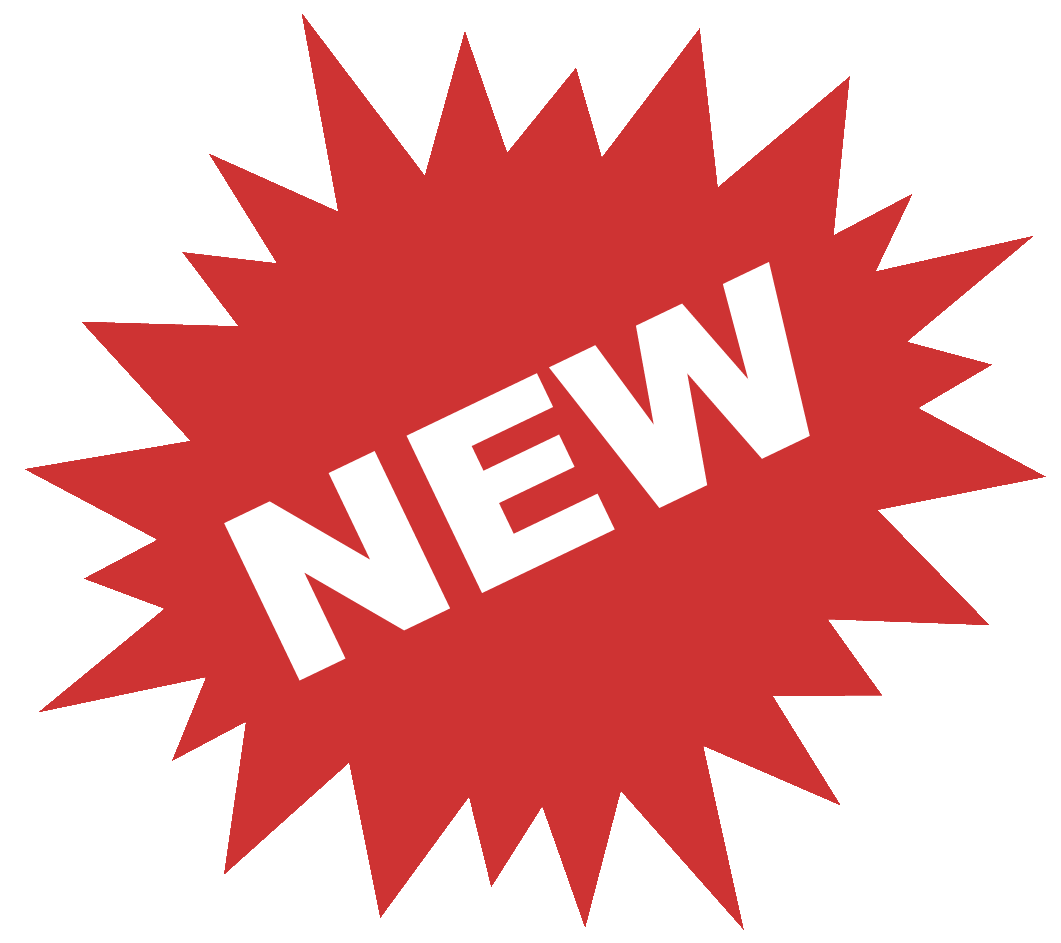 องค์ประกอบพื้นฐานของการให้ความยินยอมที่ได้รับการบอกกล่าว(9)
ใหม่
45 CFR 46.116
หนึ่งในรายการต่อไปนี้
ข้อความที่ระบุว่าข้อมูลระบุตัวตนของผู้เข้าร่วมอาจถูกลบออกจากข้อมูลส่วนตัวที่สามารถระบุตัวตนได้หรือชิ้นงานชีวภาพที่สามารถระบุตัวตนได้และ, หลังจากการกำจัดดังกล่าว, ข้อมูลหรือตัวอย่างชีวภาพอาจจะใช้สำหรับการศึกษาวิจัยในอนาคตหรือกระจายไปยังนักวิจัยที่สนใจคนอื่นสำหรับการศึกษาวิจัยในอนาคตโดยไม่ได้รับความยินยอมจากผู้เข้าร่วมหรือตัวแทนที่ได้รับอนุญาตตามกฎหมาย,  ซึ่งอาจสามารถทำได้
ข้อความที่ระบุว่าข้อมูลของผู้เข้าร่วมหรือตัวอย่างชีวภาพที่เก็บรวบรวมเป็นส่วนหนึ่งของการวิจัย, แม้ว่าจะมีการลบข้อมูลที่ระบุตัวตนแล้ว, จะไม่ถูกนำมาใช้หรือแจกจ่ายสำหรับการศึกษาวิจัยในอนาคต
องค์ประกอบเพิ่มเติมของการให้ความยินยอมที่ได้รับการบอกกล่าว(1)
45 CFR 46.116
ข้อความที่ระบุว่าการรักษาหรือขั้นตอนเฉพาะอาจมีความเสี่ยงต่อผู้เข้าร่วม (หรือตัวอ่อนหรือทารกในครรภ์ถ้าผู้เข้าร่วมหรืออาจตั้งครรภ์) ที่ยังไม่ได้คาดการณ์ไว้ในขณะนี้
องค์ประกอบเพิ่มเติมของการให้ความยินยอมที่ได้รับการบอกกล่าว(2)
45 CFR 46.116
อาจมีสถานการณ์ที่การเข้าร่วมอาจถูกยกเลิกโดยนักวิจัย แม้ว่าจะได้รับความยินยอมจากผู้เข้าร่วมหรือตัวแทนที่ได้รับอนุญาตตามกฎหมาย
องค์ประกอบเพิ่มเติมของการให้ความยินยอมที่ได้รับการบอกกล่าว(3)
45 CFR 46.116
ค่าใช้จ่ายเพิ่มเติมใดๆแก่ผู้เข้าร่วมที่อาจเป็นผลจากการเข้าร่วมงานวิจัย
องค์ประกอบเพิ่มเติมของการให้ความยินยอมที่ได้รับการบอกกล่าว(4)
45 CFR 46.116
ผลที่ตามมาของผู้เข้าร่วมหลังจากการตัดสินใจที่จะถอนตัวออกจากการวิจัยและขั้นตอนการยกเลิกการมีส่วนร่วมของผู้เข้าร่วม
องค์ประกอบเพิ่มเติมของการให้ความยินยอมที่ได้รับการบอกกล่าว(5)
45 CFR 46.116
ข้อความที่ระบุว่าผลการค้นพบใหม่ๆที่พัฒนาขึ้นในระหว่างการวิจัยซึ่งอาจเกี่ยวข้องกับความเต็มใจของผู้เข้าร่วมในการเข้าร่วมจะมอบให้แก่ผู้เข้าร่วม
องค์ประกอบเพิ่มเติมของการให้ความยินยอมที่ได้รับการบอกกล่าว(6)
45 CFR 46.116
จำนวนของผู้เข้าร่วมโดยประมาณที่เกี่ยวข้องกับการศึกษา
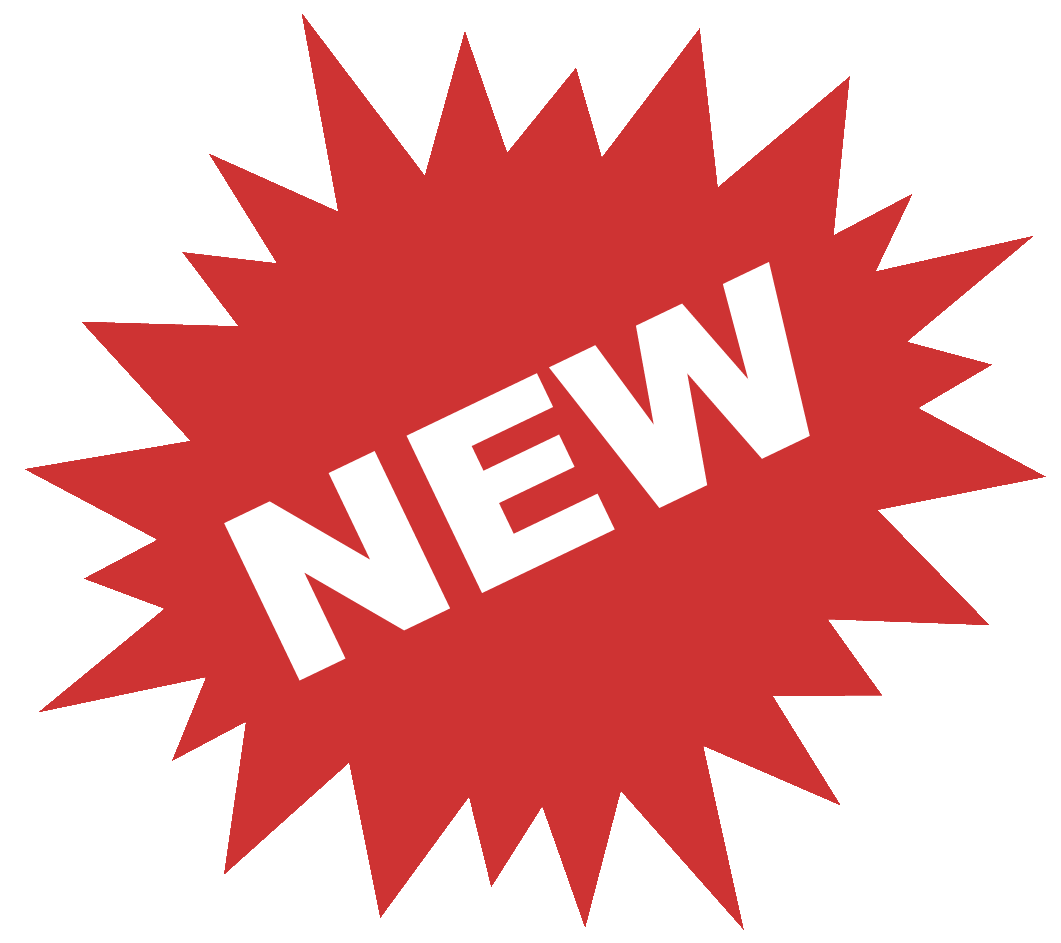 องค์ประกอบเพิ่มเติมของการให้ความยินยอมที่ได้รับการบอกกล่าว
ใหม่
45 CFR 46.116
ข้อความที่ระบุว่าตัวอย่างชีวภาพของผู้เข้าร่วม (แม้ว่าข้อมูลระบุตัวตนจะถูกลบออก) อาจจะใช้สำหรับกำไรเชิงพาณิชย์และระบุว่าผู้เข้าร่วมจะได้รับหรือจะไม่มีส่วนร่วมในกำไรเชิงพาณิชย์นี้
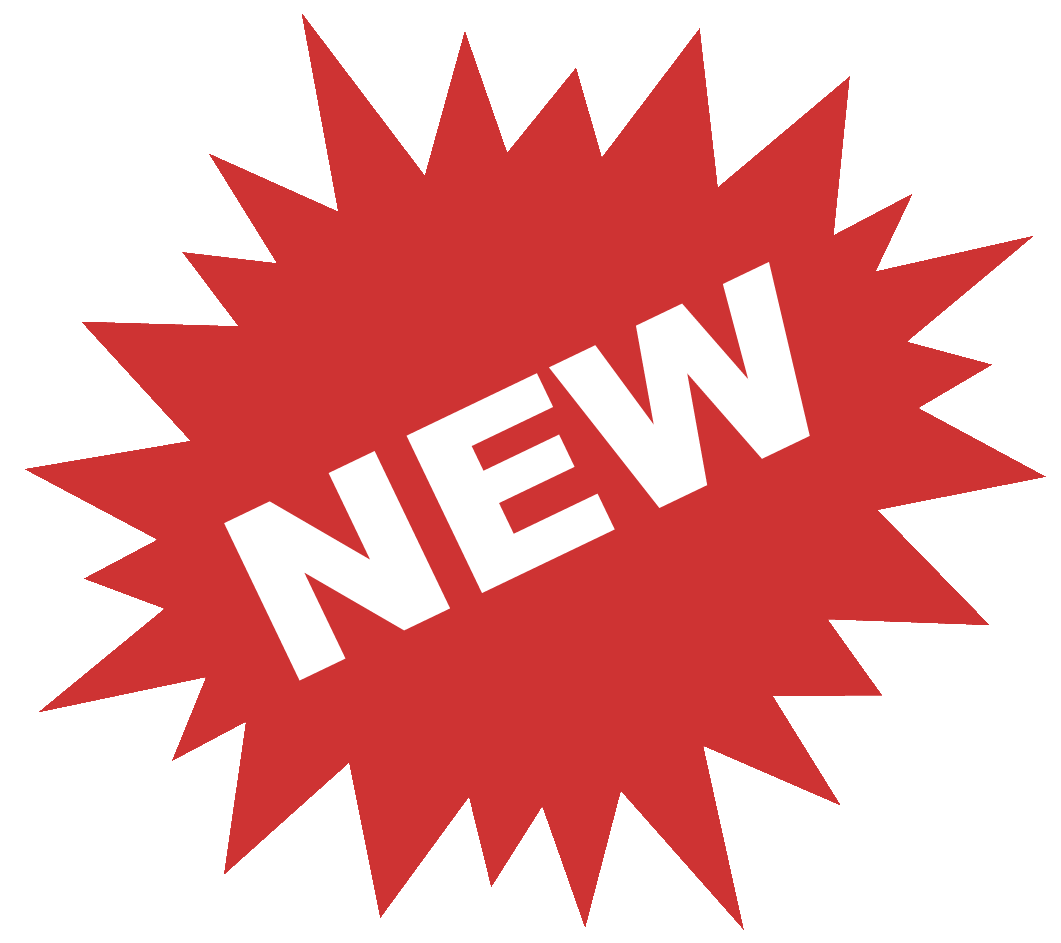 องค์ประกอบเพิ่มเติมของการให้ความยินยอมที่ได้รับการบอกกล่าว(8)
ใหม่
45 CFR 46.116
ข้อความที่ระบุว่าผลการวิจัยที่เกี่ยวข้องทางคลินิกรวมถึงผลการวิจัยของแต่ละบุคคลจะถูกเปิดเผยต่อผู้เข้าร่วมและหากเป็นเช่นนั้นภายใต้เงื่อนไขอะไรบ้าง
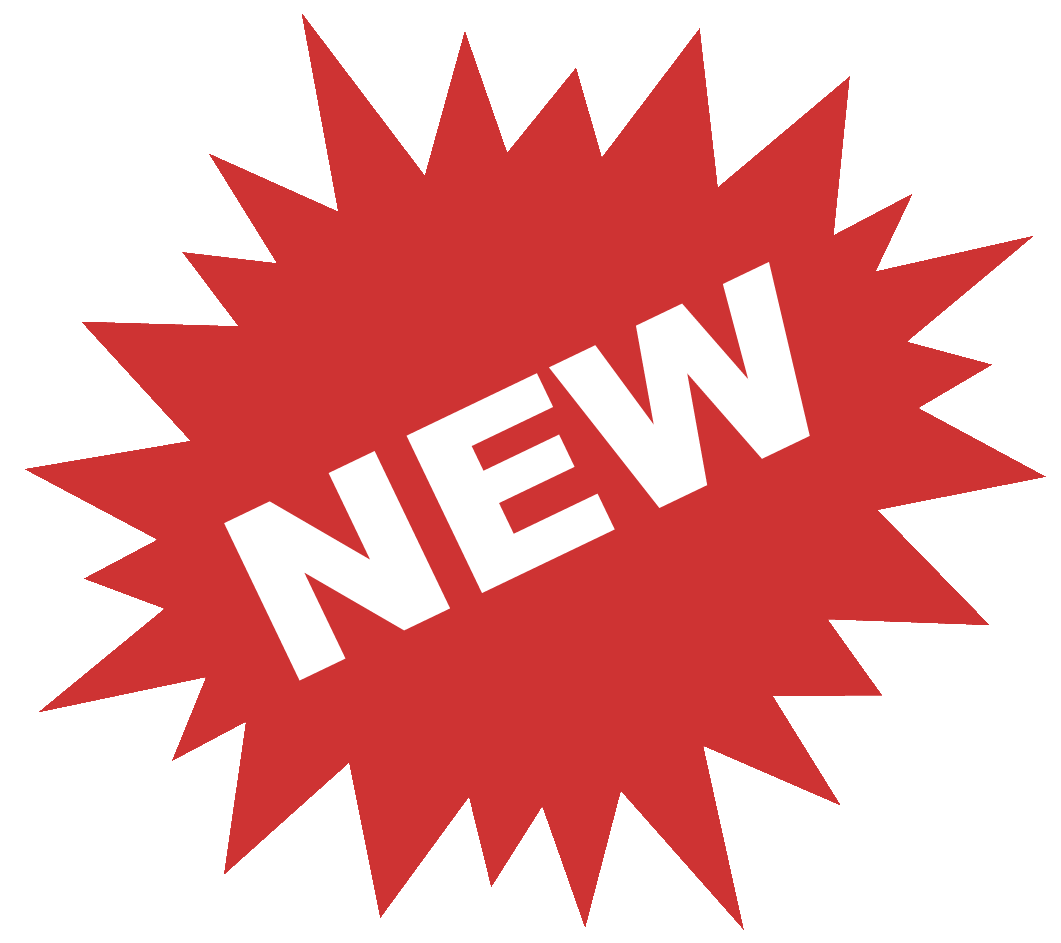 องค์ประกอบเพิ่มเติมของการให้ความยินยอมที่ได้รับการบอกกล่าว(9)
ใหม่
45 CFR 46.116
สำหรับการวิจัยที่เกี่ยวข้องกับตัวอย่างชีวภาพ, ไม่ว่าการวิจัยจะ (ถ้าทราบ) หรืออาจจะเก็บข้อมูล ซึ่งรวมถึงการจัดลำดับของจีโนม (เช่น, การจัดลำดับของสารพันธุกรรมที่มีอยู่ไข่หรือในอสุจิของมนุษย์ หรือตัวอย่างทางร่างกายที่มีเจตนาที่จะสร้างลำดับจีโนมหรือเอกโซมของชิ้นงานทดสอบนั้น)
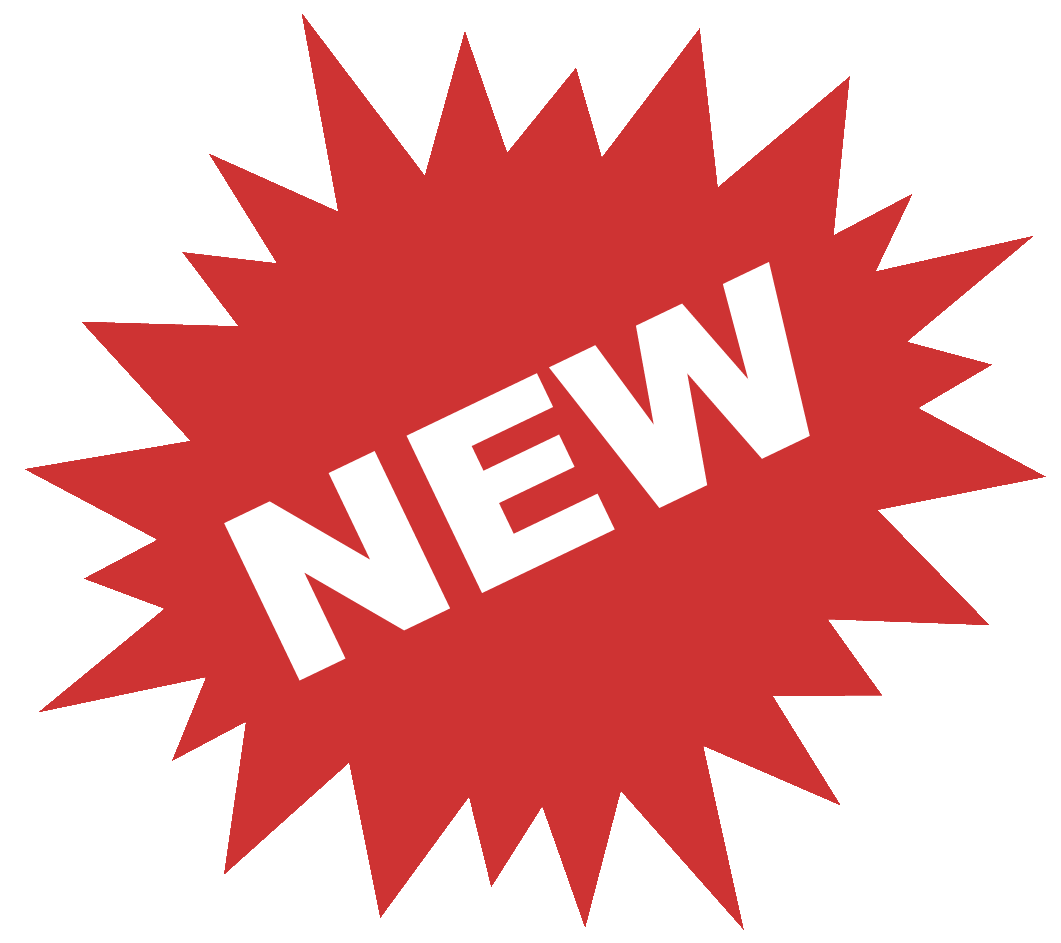 การนำเสนอข้อมูล
ใหม่
45 CFR 46.116
ความยินยอมที่ได้รับการบอกกล่าวโดยได้รับข้อมูลจะต้องเริ่มต้นด้วยการนำเสนอที่รัดกุมและมุ่งเน้นข้อมูลสำคัญที่มีแนวโน้มที่จะช่วยผู้เข้าร่วมในอนาคตหรือตัวแทนที่ได้รับอนุญาตตามกฎหมายในการทำความเข้าใจเหตุผลที่ว่าต้องการหรือไม่ต้องการที่จะมีส่วนร่วมในการวิจัย 
ส่วนนี้ของแบบฟอร์มความยินยอมจะต้องมีการจัดระเบียบและนำเสนอในลักษณะที่ช่วยให้ทำความเข้าใจได้ง่าย
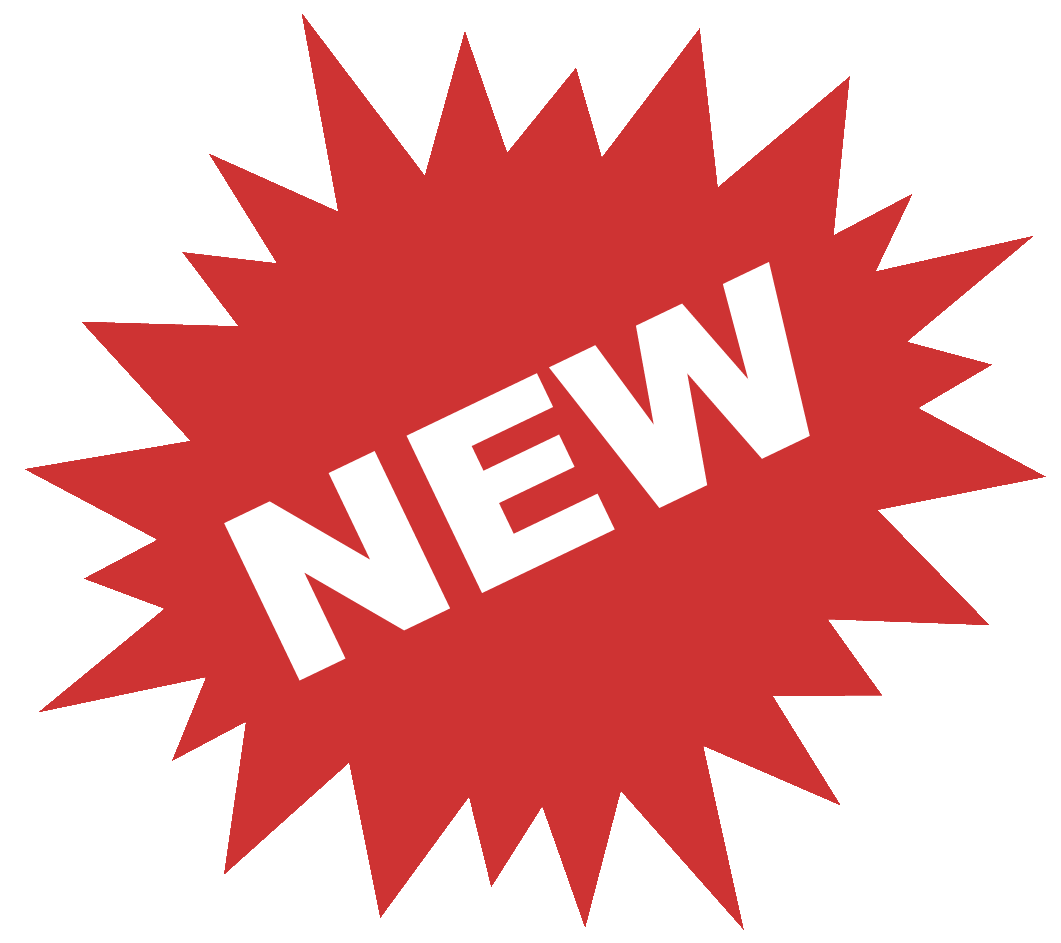 การนำเสนอข้อมูล
ใหม่
45 CFR 46.116
ความยินยอมที่ได้รับการบอกกล่าวโดยทั้งหมดต้องนำเสนอรายละเอียดที่เกี่ยวข้องกับการวิจัยอย่างเพียงพอและจะต้องมีการจัดและนำเสนอในทางที่ไม่เพียงแต่ให้รายการของข้อเท็จจริงเป็นข้อๆแต่ทำให้ผู้เข้าร่วมในอนาคตหรือตัวแทนที่ได้รับอนุญาตถูกต้องตามกฎหมายเข้าใจเหตุผลที่ว่าทำไมคนอาจต้องการหรืออาจไม่ต้องการเข้าร่วม
คำศัพท์
ความยินยอมเข้าร่วมโครงการวิจัยจากเด็กและวัยรุ่น คืออะไร?
ความยินยอมเข้าร่วมโครงการวิจัยจากเด็กและวัยรุ่น
45 CFR 46.408
ข้อตกลงยืนยัน ในการเข้าร่วมงานวิจัย
[Speaker Notes: (b) Assent . หมายถึงข้อตกลงการยืนยันของเด็กที่จะมีส่วนร่วมในการวิจัย ถึงจะไม่มีการคัดค้านโดยการไม่มีข้อตกลงการยืนยันไม่ควรถูกตีความว่าเป็นความยินยอมเข้าร่วมโครงการวิจัยจากเด็กและวัยรุ่น
(c) Permission หมายถึงข้อตกลงของพ่อแม่หรือผู้ปกครองในการมีส่วนร่วมของบุตรหรือเด้กใต้ความดูแลของพวกเขาในการวิจัย.
(d) Parent หมายถึงผู้ปกครองทางชีวภาพหรือพ่อแม่อุปถัมน์ของเด็ก
 (e) Guardian หมายถึงบุคคลที่ได้รับอนุญาตภายใต้กฎหมายของรัฐหรือท้องถิ่นที่จะให้ความยินยอมในนามของเด็กเพื่อการดูแลทางการแพทย์ทั่วไป.]
ความยินยอมเข้าร่วมโครงการวิจัยจากเด็กและวัยรุ่น
เมื่อผู้ที่มีคุณสมบัติเข้าร่วมงานวิจัยไม่สามารถให้ความยินยอมทางกฎหมายเข้าร่วมในการวิจัยได้, ความยินยอมจะต้องได้รับจากพ่อแม่, ผู้ปกครอง, หรือตัวแทนที่ได้รับอนุญาตตามกฎหมาย 
นอกจากนี้ยังควรได้รับจากความยินยอมเข้าร่วมโครงการวิจัยจากเด็กและวัยรุ่นหากเป็นไปได้
ความยินยอมเข้าร่วมโครงการวิจัยจากเด็ก
45 CFR 46.408
IRB จะพิจารณาว่ามีการเรียกร้องให้เด็กให้ความยินยอมอย่างเหมาะสมเมื่อ IRB พิจารณาแล้วว่าเด็กสามารถให้ความเยินยอมได้
ความยินยอมเข้าร่วมโครงการวิจัยจากเด็ก
45 CFR 46.408
IRB จะพิจารณาว่ามีการเรียกร้องให้เด็กให้ความยินยอมอย่างเหมาะสมเมื่อ IRB พิจารณาแล้วว่าเด็กสามารถให้ความเยินยอมได้
ในการพิจารณาว่าเด็กมีความสามารถในการให้ความยินยอม, IRB จะคำนึงถึงอายุ, วุฒิภาวะ, และสภาพทางจิตใจของเด็ก
[Speaker Notes: เด็กที่มีอายุน้อยที่สุดที่ให้ความยินยอมได้ คือ 7 ปี; IRB ระบุ. 
นอกจากนี้ยังพิจารณาประเด็นการเปิดเผย; ตัวอย่างเช่น, เด็กรู้สถานะเอชไอวีของตัวเองหรือไม่?]
ความยินยอมเข้าร่วมโครงการวิจัยจากเด็ก
45 CFR 46.408
IRB จะพิจารณาว่ามีการเรียกร้องให้เด็กให้ความยินยอมอย่างเหมาะสมเมื่อ IRB พิจารณาแล้วว่าเด็กสามารถให้ความเยินยอมได้
ในการพิจารณาว่าเด็กมีความสามารถในการให้ความยินยอม, IRB จะคำนึงถึงอายุ, วุฒิภาวะ, และสภาพทางจิตใจของเด็ก
เมื่อ IRB พิจารณาแล้วว่าควรได้รับความยินยอมจากเด็กด้วย, , นอกจากนี้ยังจะต้องกำหนดกระบวนการการยินยอมว่าต้องจัดการเอกสารอย่างไร
[Speaker Notes: แบบฟอร์มความยินยอมควรใช้คำศัพท์ง่ายๆที่เขียนในระดับการอ่านที่เหมาะสม – บ่อยครั้งเอกสารนี้สำหรับผู้เข้าร่วมที่อายุน้อยในช่วงวัยเรียน – หรืออาจจะมีการพัฒนาแบบฟอร์มหลายรูปแบบสำหรับกลุ่มอายุที่แตกต่างกัน]
การประยุกต์ใช้ในการศึกษา IMPAACT
การประยุกต์ใช้ในการศึกษา IMPAACT
ส่วนที่เกี่ยวข้องกับการป้องกันผู้เข้าร่วมงานวิจัยที่เป็นมนุษย์ในแต่ละโปรโตคอล
IRB/EC ตรวจสอบและอนุมัติ
ผู้เข้าร่วมที่ความเสี่ยงสูง
 ความยินยอมที่ได้รับการบอกกล่าว
ผลประโยชน์ที่อาจได้รับ
ความเสี่ยงที่อาจเกิดขึ้น
เงินชดเชย/ค่าชดเชย
ข้อมูลส่วนบุคคลและการรักษาความลับ
การรายงานโรค
การจัดการผลต่างๆ
การประยุกต์ใช้ในการศึกษา IMPAACT
ตัวอย่างแบบฟอร์มความยินยอมที่ได้รับการบอกกล่าวต้องระบุในแต่ละโปรโตคอล
สำหรับผู้เข้าร่วมที่สามารถให้ความยินยอมความยินยอมที่ได้รับการบอกกล่าวด้วยตนเองได้
สำหรับพ่อแม่/ผู้ปกครองของผู้เข้าร่วมที่ไม่สามารถให้ความยินยอมเองได้ 
มีตัวอย่างแบบฟอร์มความยินยอมเข้าร่วมโครงการวิจัยจากเด็กตามความเหมาะสม
การประยุกต์ใช้ในการศึกษา IMPAACT
ทีมโปรโตคอล IMPAACT รับผิดชอบในการพัฒนาแบบฟอร์มเหล่านี้และทำให้มั่นใจว่า: 
เป็นไปตามข้อกำหนดของกฎระเบียบทั้งหมดที่เกี่ยวข้อง
แนบข้อมูลทั้งหมดที่คนทั่วไปต้องการทราบ
ข้อมูลทั้งหมดเข้าใจได้ง่าย
การประยุกต์ใช้ในการศึกษา IMPAACT
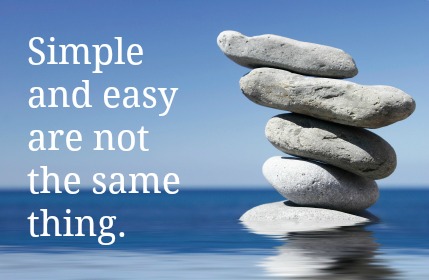 ทีมโปรโตคอล IMPAACT รับผิดชอบในการพัฒนาแบบฟอร์มเหล่านี้และทำให้มั่นใจว่า: 
เป็นไปตามข้อกำหนดของกฎระเบียบทั้งหมดที่เกี่ยวข้อง
แนบข้อมูลทั้งหมดที่คนทั่วไปต้องการทราบ
ข้อมูลทั้งหมดเข้าใจได้ง่าย
การประยุกต์ใช้ในการศึกษา IMPAACT
หน่วยวิจัย IMPAACT ต้องปรับเปลี่ยนแบบฟอร์มตัวอย่างจากโปรโตคอลให้เป็นไปตามข้อบังคับที่เกี่ยวข้องทั้งหมดและความต้องการของ IRB/EC
ปฏิบัติตามกฎระเบียบที่เกี่ยวข้องทั้งหมดและข้อกำหนด IRB/EC 
การผสานขั้นตอนเฉพาะของหน่วยวิจัยและรายละเอียดการติดต่อ
แปลเป็นภาษาท้องถิ่นที่เกี่ยวข้องทั้งหมด
การประยุกต์ใช้ในการศึกษา IMPAACT
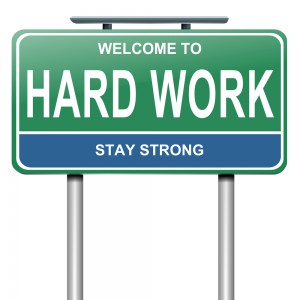 หน่วยวิจัย IMPAACT ต้องปรับเปลี่ยนแบบฟอร์มตัวอย่างจากโปรโตคอลให้เป็นไปตามข้อบังคับที่เกี่ยวข้องทั้งหมดและความต้องการของ IRB/EC
ปฏิบัติตามกฎระเบียบที่เกี่ยวข้องทั้งหมดและข้อกำหนด IRB/EC 
การผสานขั้นตอนเฉพาะของหน่วยวิจัยและรายละเอียดการติดต่อ
แปลเป็นภาษาท้องถิ่นที่เกี่ยวข้องทั้งหมด
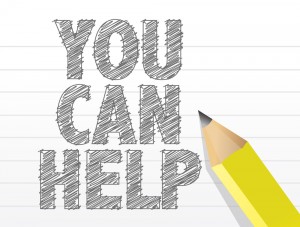 สมาชิก ICAB สามารถให้ข้อมูลแก่ทีมโปรโตคอลซึ่งเป็นส่วนหนึ่งของการทบทวนตรวจสอบเอกสารโปรโตคอล
สมาชิกทีม ICAB และ CAB ท้องถิ่นสามารถให้ข้อมูลแก่เจ้าหน้าที่ในหน่วยวิจัยซึ่งเป็นส่วนหนึ่งของการพัฒนาแบบฟอร์มเฉพาะหน่วยวิจัย
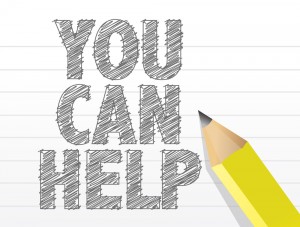 เรามาทำงานร่วมกันเถอะ…
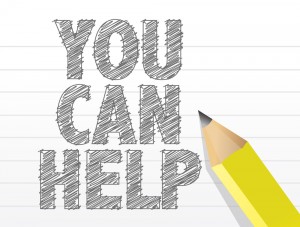 เรามาทำงานร่วมกันเถอะ…
อ้างอิงเอกสารโครงร่างงานวิจัย IMPAACT 2019 หน้า 1-2
IMPAACT 2019
การศึกษานี้เป็นการทดสอบยาเม็ดสูตรผสม ABC/DTG/3TC  ในเด็กที่มีอายุน้อยกว่า 12 ปี
เด็กที่มีน้ำหนัก 25 กก.หรือมากกว่า จะใช้ยาเม็ด  Triumeq สูตรของแข็ง (ได้รับการรับรองในสหรัฐอเมริกาสำหรับผู้ใหญ่และเด็กที่มีน้ำหนักอย่างน้อย   40 กก.)
เด็กที่มีน้ำหนักน้อยกว่า 25 กก. จะใช้ยาเม็ดที่แตกตัวในน้ำ
ยาสามชนิดในยาเม็ดสูตรผสมนี้ได้รับการทดสอบในเด็กในการศึกษาก่อนหน้านี้;      นี่เป็นการศึกษาครั้งแรกของยาเม็ดสูตรผสมในเด็กที่อายุน้อยกว่า
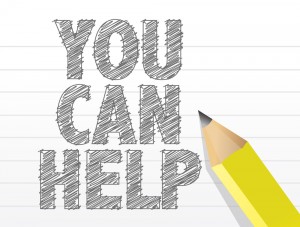 กฎระเบียบกำหนดว่าแบบฟอร์มความยินยอมที่ได้รับการบอกกล่าวต้องมีคำอธิบายวัตถุประสงค์ของการวิจัย
นึกถึงผู้ปกครองของเด็กที่อาจจะมีส่วนร่วมในการศึกษานี้, ท่านจะอธิบายจุดประสงค์ของการศึกษาในแบบฟอร์มความยินยอมอย่างไร
ลองเขียนคำศัพท์และประโยคสองสามประโยคที่ท่านจะใช้...
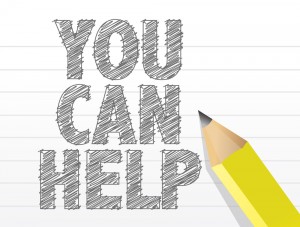 ตอนนี้ นึกถึงเด็กอายุ 9 ปี ที่อาจจะมีส่วนร่วมในการศึกษานี้
ท่านจะอธิบายจุดประสงค์ของการศึกษาในแบบฟอร์มความยินยอมจากเด็กอย่างไร
ลองเขียนคำศัพท์และประโยคสองสามประโยคที่ท่านจะใช้...
IMPAACT 2019
เด็กบางคนในการศึกษานี้จะได้รับการประเมิน PK แบบ intensive ในการนัดหมาย สัปดาห์ที่ 1
รายละเอียดการนัดหมายในสัปดาห์ที่ 1 อธิบายไว้ในเอกสารประกอบ หน้าที่ 5-7   
เด็กที่ได้รับการประเมิน PK แบบ intensive จะรับประทานยา ABC/DTG/3TC ที่หน่วยวิจัยและเจาะเลือด 8 ครั้งในเวลา 24 ชั่วโมง 
เด็กเหล่านี้ยังจะมี “ปริมาณการใช้ยาที่สังเกตโดยตรง” ในแต่ละวันจนกระทั่งถึงการนัดมายในสัปดาห์ที่ 1 (เอกสารประกอบ หน้า 4 )
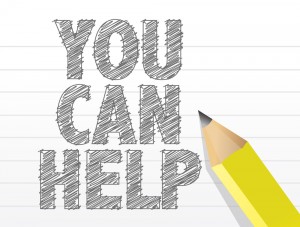 กฎระเบียบกำหนดว่าแบบฟอร์มความยินยอมที่ได้รับการบอกกล่าวต้องมีรายละเอียดของขั้นตอนที่ต้องทำ
ขอให้เราลองพิจารณาแบบฟอร์มความยินยอมที่ได้รับการบอกกล่าว: ดูเอกสารประกอบหน้า 8
ท่านคิดอย่างไรเกี่ยวกับการใช้คำ?
ข้อเสนอแนะของท่านในการปรับปรุงคืออะไร?
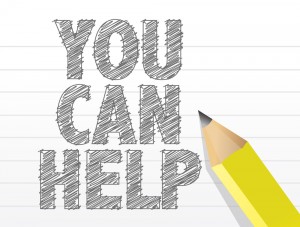 ขอให้เราพิจารณาแบบฟอร์มความยินยอมจากเด็ก: เอกสารประกอบหน้า  9 
ท่านคิดอย่างไรเกี่ยวกับการใช้คำ?
ข้อเสนอแนะของท่านในการปรับปรุงคืออะไร?
ท่านมีคำถามอะไร?
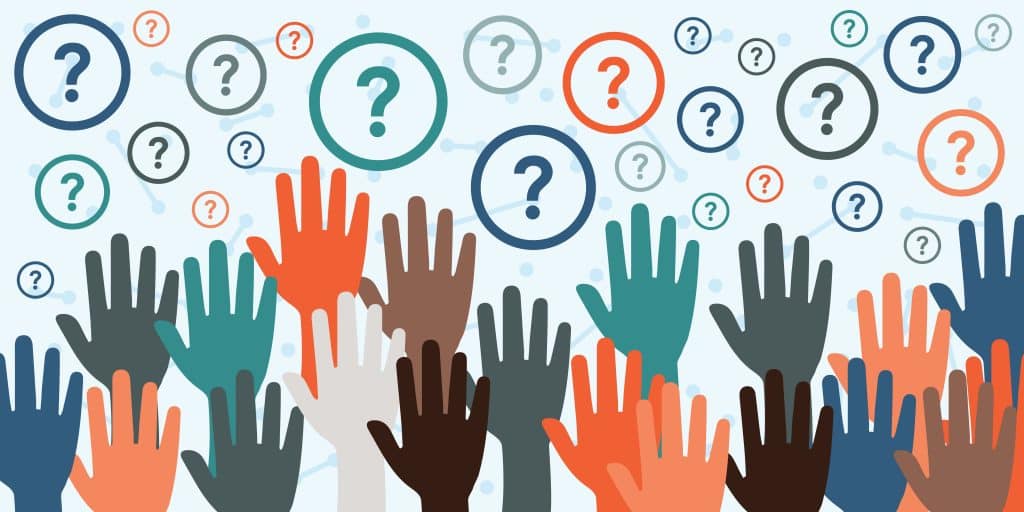 แหล่งข้อมูล
US Code of Federal Regulations
45 CRF 46, Protection of Human Subjects 
21 CFR 50, Protection of Human Subjects
https://www.ecfr.gov/
US Office for Human Research Protections
https://www.hhs.gov/ohrp/
International Conference on Harmonisation Good Clinical Practice Guideline 
Step 4.8, Informed Consent of Trial Subjects
https://www.ich.org/
ClinRegs
online database of country-specific clinical research regulatory information 
https://clinregs.niaid.nih.gov/
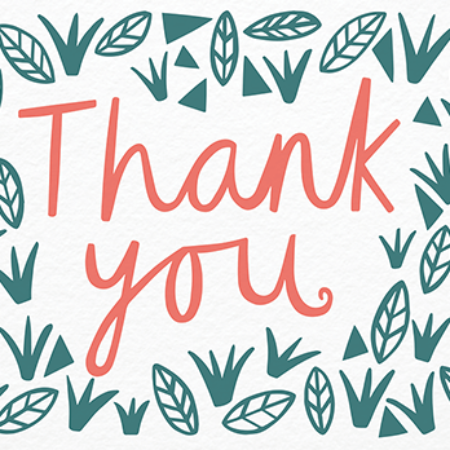